HCMI 4225: Health and Social Insurance
BUSN 202: Mon/Wed
Shane Murphy – shane@uconn.edu
Office Hours: Mon/Wed 11:00 AM – 12:30PM
American Hospital Association leaked slide from last week
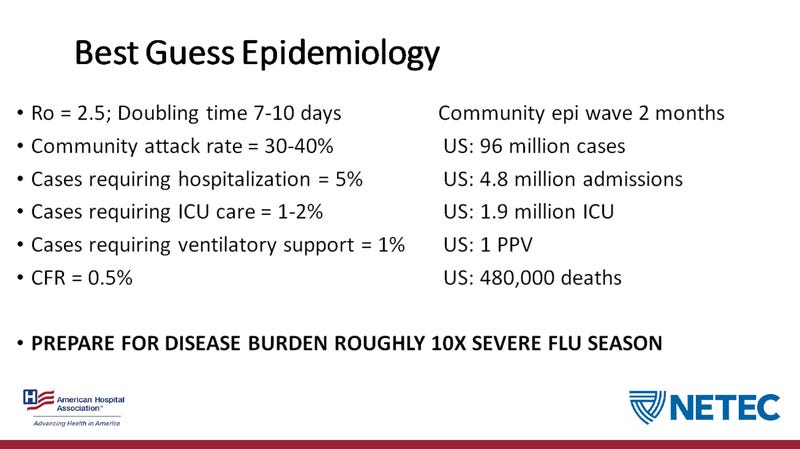 Emergency management
US Preventive Services Task Force
FEMA
WHO Public Health Emergency of International Concern
Facilitates WHO money to affected countries
Gives political cover for refusing travel from affected countries
In the case of Covid-19, delays in declaring PHEIC may have led to countries taking unilateral actions which are outside of WHO recommendations
Reducing WHO legitimacy
Health Agencies
Centers for Disease Control and Prevention (CDC)
Surveillance and public health coordination with state/local/tribal/territory public health departments
National Center for Immunization and Respiratory Diseases (NCIRD)
Food and Drug Administration (FDA)
Approves tests and medications
HHS
Runs Medicare/Medicaid
ACA regulations
National Institute of Health (NIH)
National Institute of Allergy and Infectious Diseases
Conducts and supports basic and applied research
Connecticut Department of Public Health
Epidemiology program
Connecticut Epidemiologist newsletter
https://portal.ct.gov/DPH/Epidemiology-and-Emerging-Infections/Connecticut-Epidemiologist-Newsletter-Archive
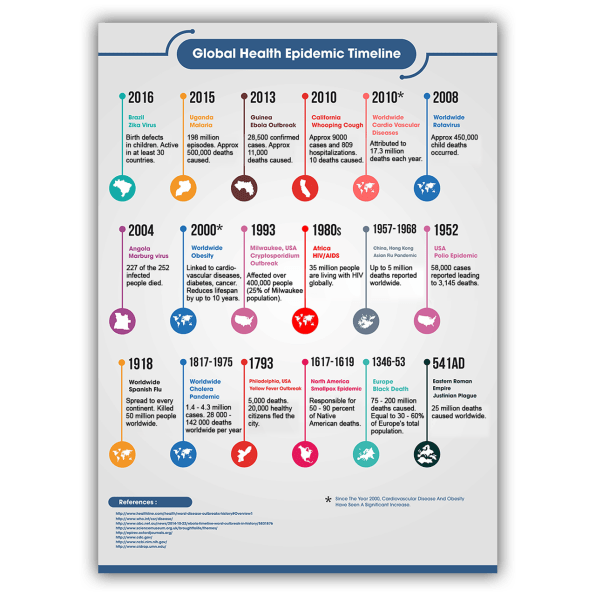 Past Epidemics
2002-2004 South Asian Respiratory Syndrome (SARS)
2009 H1N1 (or swine flu) pandemic
2012 Middle Eastern Respiratory Syndrome (MERS).
2014 polio outbreak
2014 outbreak of Ebola in Western Africa
2015–16 Zika virus epidemic
2018–20 Kivu Ebola epidemic
2019–20 novel coronavirus outbreak (Covid-19)
Employee Retirement Income Security Act of 1974 (ERISA)
Sets minimum standards for most voluntarily established retirement and health plans in private industry to provide protection for individuals in these plans.
ERISA focuses on pension plans not health insurance
Many employers had underfunded, hurting retired employees.
ERISA offer protections for employees - In exchange, Congress preempted any state laws that “relate to” employee benefit plans except insurance.
So under ERISA, states can still regulate insurance.
But lots of firms don’t actually buy insurance for their employees. Instead, larger firms usually “self-insure,” meaning that they pay for their employees’ health expenses themselves. And ERISA clarifies that employers, when they self-insure, aren’t to be treated as insurers.
61% of people with employer-sponsored coverage are covered by self-insurers
100 million people nationwide who receive coverage through self-insured employers
3 groupings of regulatory authorities
Federal government programs in CMS and Department of Veterans Affairs
Medicare
VA
Some Medicaid
State regulators
Some Medicaid
Fully insured plans where the insurance company takes on the risk of bad claims and profits from low claims
ACA individual market
Big chunks of small group employer market
Small elements of large group employer markets
ERISA rules them all
Group plans in Administrative Services Contracts
Relevant regulations
Washington and New York have announced emergency directives requiring insurers to cover COVID-19 testing without cost-sharing.
High deductibles and other out-of-pocket payments discourage people from getting tested, which in turn threatens public health.
Essential health benefits under the ACA
Ambulatory patient services (outpatient services); Emergency services; Hospitalization Maternity and newborn care; Mental health and substance use disorder services, including behavioral health treatment; Prescription drugs; Rehabilitative and habilitative services (those that help patients acquire, maintain, or improve skills necessary for daily functioning) and devices; Laboratory services; Preventive and wellness services and chronic disease management; Pediatric services, including oral and vision care
Includes inpatient hospitalization, rehab, prescription drugs and for COVID-19 purposes, lab and diagnostic services. 
If there is a COVID-19 test or subsequent treatment of an individual who tests positive, their testing and treatment is covered as an EHB.
Allowable benefits do not imply zero cost-sharing
EHBs for preventive services and screenings are no cost sharing.
Preventive services include vaccines, a lot of developmental screenings for kids, colon cancer checks and now PrEP for individuals at high risk of being infected by HIV
Requires rating by US Preventive Services Task Force and one year waiting period
Self-funded health care - Administrative Services Only (ASO)
While some large employers self-administer their self funded group health plan, most find it necessary to contract with a third party for assistance in claims adjudication and payment. 
Third party administrators (TPA's) provide these and other services, such as access to preferred provider networks, prescription drug card programs, utilization review and the stop loss insurance market. 
Insurance companies offer similar services under what is frequently described as "administrative services only" or "ASO" contracts. 
In these arrangements the insurance company provides the typical third party administration services but assume no risk for claims payment.
ASOs often are EPOs, incorporate HSAs and/or HRAs
Self-funded plans must comply with most of the provisions in the ACA including dependent coverage until 26, prohibition on rescission, and prohibition annual or lifetime limits.
However, while the ACA required coverage of essential health benefits for fully insured plans, self-funded plans are notably exempt from this requirement.
Regulatory laws
Mental Health Parity and Addictions Equity Act (2010) prevented insurers from placing greater restrictions on mental health and substance abuse disorder treatment
Quarantine
From the Italian “quaranta giorni,” meaning 40 days— were first developed in Venice in 1370, to keep the bubonic plague at bay by banning any ships and goods for the time it seemed to take most epidemics to burn themselves out.
Quarantine power a part of police power of the state
No right to break a quarantine 
Can be a misdemeanor 
No right to keep job or be paid if quarantined (exceptions exist in Maine, Maryland, New Jersey, New Mexico, South Carolina, and Texas)
Quarantines and travel bans often last longer than necessary
Leading to excess economic costs
Also may drive undocumented movement and dishonesty about symptoms
Hourly wage workers particularly harmed
Federal Disaster Assistance
FEMA focuses on disaster relief
Activated by state/tribe/territory or federal declaration of emergency
FEMA is not to duplicate other efforts, including efforts provided by private insurance
Does not fund patient care in most cases
Disaster Unemployment Assistance (DUA)
Overseen by the Department of Labor, funded by FEMA
Federal-State Unemployment Insurance is available from states
FUTA
Local United Way
Surveillance
Future Covid-19 surveillance in CT likely to follow SARS recommendations:
Individuals admitted to the hospital with pneumonia with radiographic changes acute respiratory distress syndrome of likely infectious origin; AND at least one a number of risk factors for SARS-CoV infection related to association with endemic areas should be reported to the CT Dept of Public Health Epidemiology Program
The state laboratory pays for free testing for SARS-CoV
Insurance company role
Insurance providers often provide clinicians and hospitals with reports that track clinicians’ prescribing habits, addressing adherence to CDC recommendations
Managed Care
MCOs could use their provider networks, contractual relationships, and client-tracking technologies to improve coordination, promote continuity of patient care, and improve its quality. 
MCOs have incentives to adopt and implement best practices because by reducing infectious diseases, they could control their costs and fulfill state contracts more effectively.
Provider autonomy is one source of pushback against MCO pressure
Standing order programs (SOPs) allow clinicians to administer influenza and pneumonia vaccinations according to a protocol approved by a physician or health system without an individual physician order or examination.
Long shadow of epidemics
Economic studies of 
Late 19th century Yellow Fever exposure in utero (Saavedra 2017)
1918 Influenza pandemic (Almond 2006, Karlsson et al 2014)
In utero exposure reduced high school graduation rates by 2%, reduced professional employment rates years later by 1%, reduced wages/income years later
Mortality shock decreases savings and increases poverty rate for next decade
Risk of infection to health professionals
Viruses can survive outside the body for long periods of time
SARS was found to survive for days
Complacency in following procedures was key issue
Procedures should be put in place in advance
Understand different causes of spread are in play for different diseases
Event Insurance
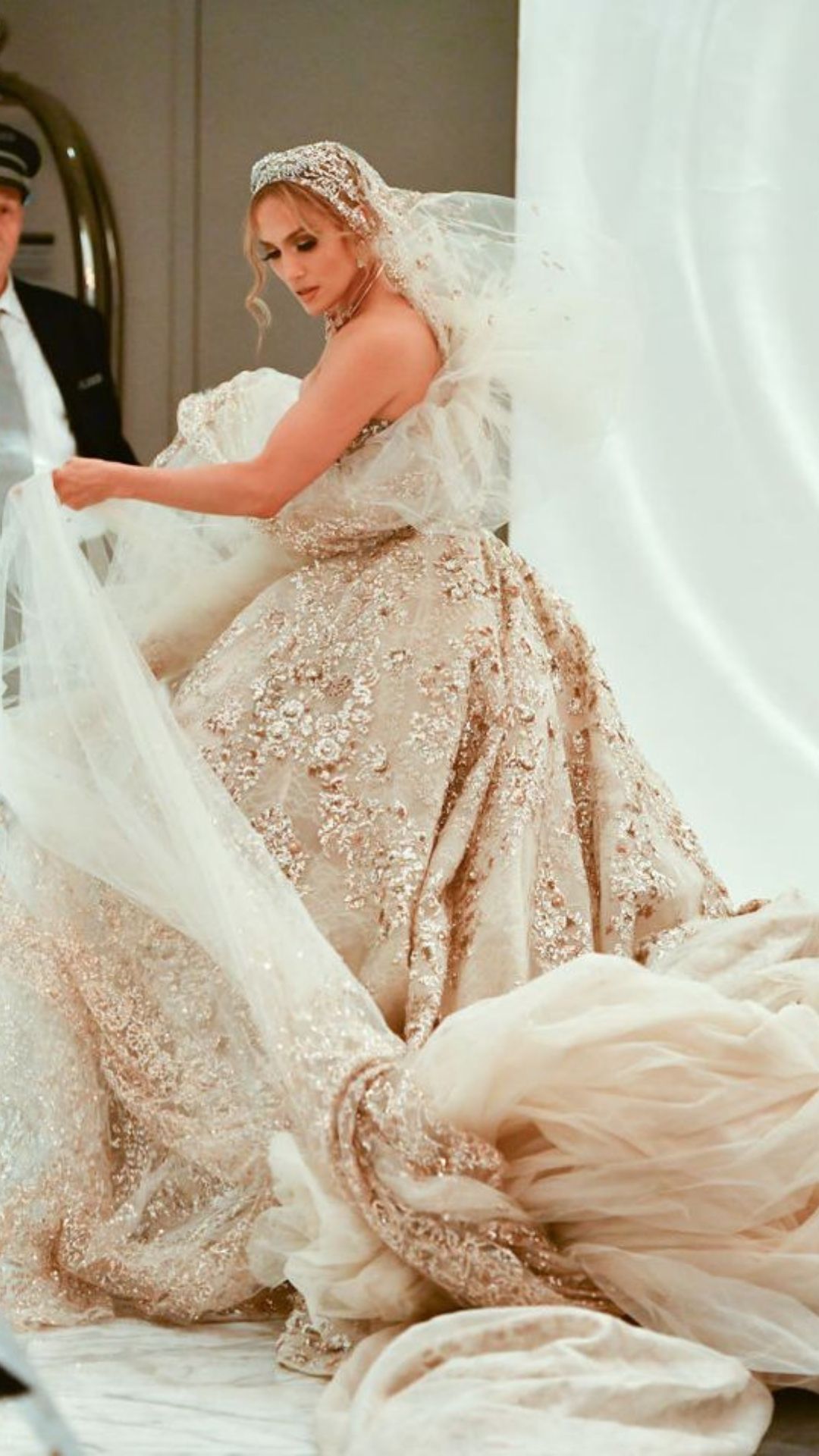 Possible to insure anything
Zurich Insurance and Lloyds of London
Policies cover cancelation under particular circumstances
Purchases always jump after epidemics
Legitimacy
Moral justification concerns what it is that makes a decision morally right or wrong, whereas deliberating about moral legitimacy is a task subsequent to the question of justification. Moral legitimacy ‘depends on whether a justified act under consideration is performed in a morally acceptable manner’
Who holds sufficient expertise to make allocative decisions
Courts; Legislators; Government Bureaucrats; Insurance companies; Patients; Doctors
Community Health Centers and Community Access Programs